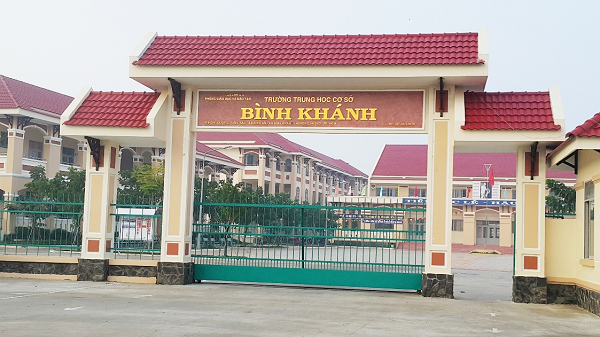 CHÀO MỪNG CÁC EM ĐẾN VỚI TIẾT HỌC NGỮ VĂN!
TỔ VĂN
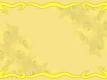 TIẾT 52
LUYỆN NÓI
 THUYẾT MINH MỘT THỨ ĐỒ DÙNG
2
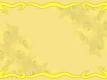 I. Chuẩn bị:
ĐÒ bµi: thuyÕt minh c¸i phÝch n­ưíc.
1.Yêu cầu:  KiÓu bµi: thuyÕt minh 
- Đèi tư­îng: C¸i phÝch n­íc
- CÊu t¹o
+ Vá  + ruét
+ ChÊt liÖu, màu s¾c...
- C«ng dông: giữ nhiÖt
- C¸ch b¶o qu¶n
3
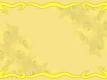 Bước 1. Phân tích đề
4
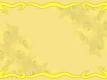 Thể loại: thuyết minh
Đối tượng: chiếc kính đeo mắt
 Phạm vi: hiểu biết của mình về chiếc kính đeo mắt
5
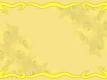 Bước 2. Lập dàn bài
6
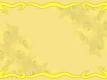 a/ Mở bài: 
Giới thiệu về kính mắt: là đồ dùng khá thông dụng của tất cả mọi người.
7
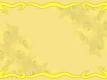 b/ Thân bài:
 - Cấu tạo của kính gồm 3 phần:+ Tròng kính: có các loại như kính thuốc, kính màu, kính trắng.+ Mắt kính: là giá, khung của tròng; là phần đỡ gắn với mắt kính, để tì vào mũi.
 + Gọng kính: mảnh, dài, một đầu nối với mắt kính, có thể gấp lại cho gọn; một đầu bọc nhựa để đỡ lên tai.+ Mắt kính và gọng kính có thể làm bằng nhựa hay kim loại.
8
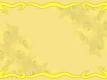 - Nêu công dụng của kính mắt: giúp nhìn rõ hơn (đối với những người có bệnh về mắt hoặc người già), bảo vệ mắt khỏi bụi khi đi đường, giúp làm đẹp.- Nguyên lí: Khi sử dụng, người dùng bẻ gọng ra, đeo gọng lên tai; mắt kính đỡ tròng kính ra trước mắt, miếng đỡ tì mắt kính vào mũi giúp cố định kính.
9
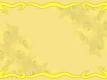 c/ Kết bài: 
Vai trò của kính mắt.
10
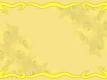 Bước 3. Viết bài
11
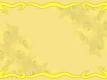 a.Viết mở bài
12
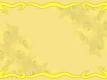 Đối với tất cả mọi người thì đôi mắt là cửa sổ của tâm hồn, đôi mắt giúp khám phá những chân trời tri thức. Cuộc sống này sẽ vô nghĩa nếu cánh cửa ấy khép lại hoặc đôi mắt không còn tinh anh. Nhưng có một phép lạ giúp đôi mắt luôn sáng đó chính là kính đeo mắt- một đồ vật không thể thiếu đối với con người.
13
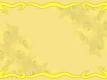 b.Viết thân bài
Đoạn 1        Khi những gì bạn nhìn thấy không còn rõ ràng nữa, không còn chính xác nữa thì lúc đó đôi mắt của bạn đã có vấn đề. Và để điều chỉnh lại cho chính xác thì bạn cần đến kính đeo mắt.Kính đeo mắt có cấu tạo khá đơn giản gồm hai phần: gọng kính và tròng kính. Gọng kính làm bằng kim loại hoặc nhựa nên rất nhẹ và dễ sử dụng. Phần cuối gọng kính bẻ cong lại để gác lên vành tai. Gọng kính có một khớp động để dễ dàng gập lại và thu gọn. Nhưng quan trọng nhất vẫn là tròng kính. Tròng kính làm bằng thuỷ tinh trong suốt, có cấu tạo đặc biệt và da dạng để đáp ứng các nhu cầu khác nhau của mắt.
14
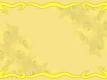 Họ hàng nhà kính có bốn anh em là: kính cận thị, kính viễn thị, kính loạn thị và kính lão. Kính cận thị là liều thuốc để chữa bệnh cận thị (nhìn xa không thấy). Kính cận thị có mặt lõm, là kính phân kì nên giảm được độ hội tụ làm cho ảnh lùi về đúng màng lưới của mắt. Vì vậy mà có thể nhìn rõ những vật ở xa. Em của kính cận thj là kính viễn thị. Kính viễn thị có thể chữa trị bệnh viễn thị (nhìn gần không thấy). Những người bị bệnh này rất khổ vì muốn thấy gì cũng cần đưa ra xa. Kính viễn thị tăng độ hội tụ để kéo ảnh của vật từ phía sau về đúng màng lưới của mắt nên cả những vật ở gần cũng trông thấy rõ, kính viễn thị còn gọi là kính hội tụ. Anh ba trong nhà là kính loạn thị. Nó kết hợp cả hai loại kính cận thị và viễn thị nên tròng kính được phân ra làm hai phần là: phân kì và hội tụ. Kính loạn thị là người bạn thân của đôi mắt nhìn xa gần lẫn lộn. Em út trong nhà là kính lão, nó rất cần cho những người lớn tuổi vì đôi mắt bị lão hoá. Tuy nhiên, tất cả các loại kính đều có độ phân giải ánh sáng khác nhau nên có thể chũa trị các bệnh về mắt ở các cấp độ khác nhau.
15
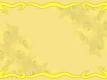 Có người bảo rằng: “Tôi không bao giờ làm điều gì tổn hại cho mắt nên không bao giờ bị các bệnh về mắt”. Xin đáp lại rằng: Các bệnh về mắt rất khó phát hiện và nếu không chữa trị kịp thời thì sẽ khó khăn về sau. Vì vậy cần khám mắt định kì để phát hiện sớm và điều trị bằng cách đeo kính phù hợp. Và đôi mắt của con người, qua thời gian sẽ bị lão hoá và không bao giờ tinh anh mãi được.        Vì tròng kính làm bằng thuỷ tinh nên rất dễ bị vỡ, vậy cần bảo quản kính tốt để sử dụng lâu dài. Hằng ngày cần lau kính thường xuyên để kính luôn trong suốt. Có bảo quản kính tốt thì đôi mắt của chúng ta mới tốt được.
16
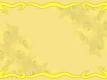 Trong cuộc sống sôi động hiện nay thì muốn chọn cho mình một cái kính để đeo cũng không khó. Mẫu mã kính đeo mắt thì vô cùng đa dạng và phong phú. Có thể chọn loại kính nào phù hợp với khuôn mặt và sở thích là tuỳ ý. Màu sắc của kính cũng góp phần thể hiện cá tính, phong cách của người mang kính. Và bên cạnh đó cũng có những loại kính râm, kính màu để phục vụ thị hiếu và ham muốn của giới trẻ. Song tác dụng cốt yếu nhất của kính đeo mắt vẫn là giúp đôi mắt của con người nhìn được mọi vật rõ hơn.
17
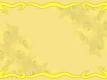 c.Viết kết  bài
18
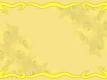 Trong cuộc sống này thì đôi mắt là nhân tố không thể thiếu để xây dựng nên tri thức, có nhìn thấy thì mới ngẫm nghĩ, suy luận được và kính đeo mắt vẫn sẽ mãi mãi là người bạn thân của con người trên con đường chinh phục đỉnh cao ấy.
19
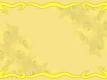 HƯỚNG DẪN VỀ NHÀ

- Học ôn
- Viết thành bài văn hoàn chỉnh
Chuẩn bị kiểm tra tập làm văn (bài số 3) Tiết 53- 54.
Chuẩn bị bài ôn sau:
 Tiết 15: Ôn tập các văn bản nhật dụng
(đảo tiết).
20